Организация и деятельность совета СШ в общине
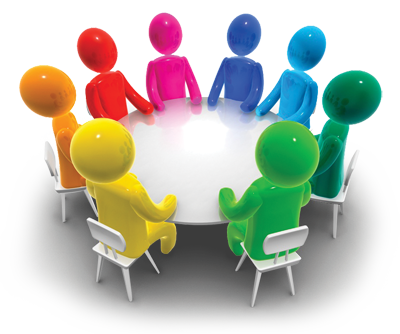 Отдел СШ и личного служения Евро-Азиатского дивизиона
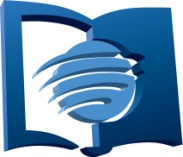 [Speaker Notes: Организация и деятельность совета СШ в общине]
1.   Совет субботней школы является административным органом Субботней школы.
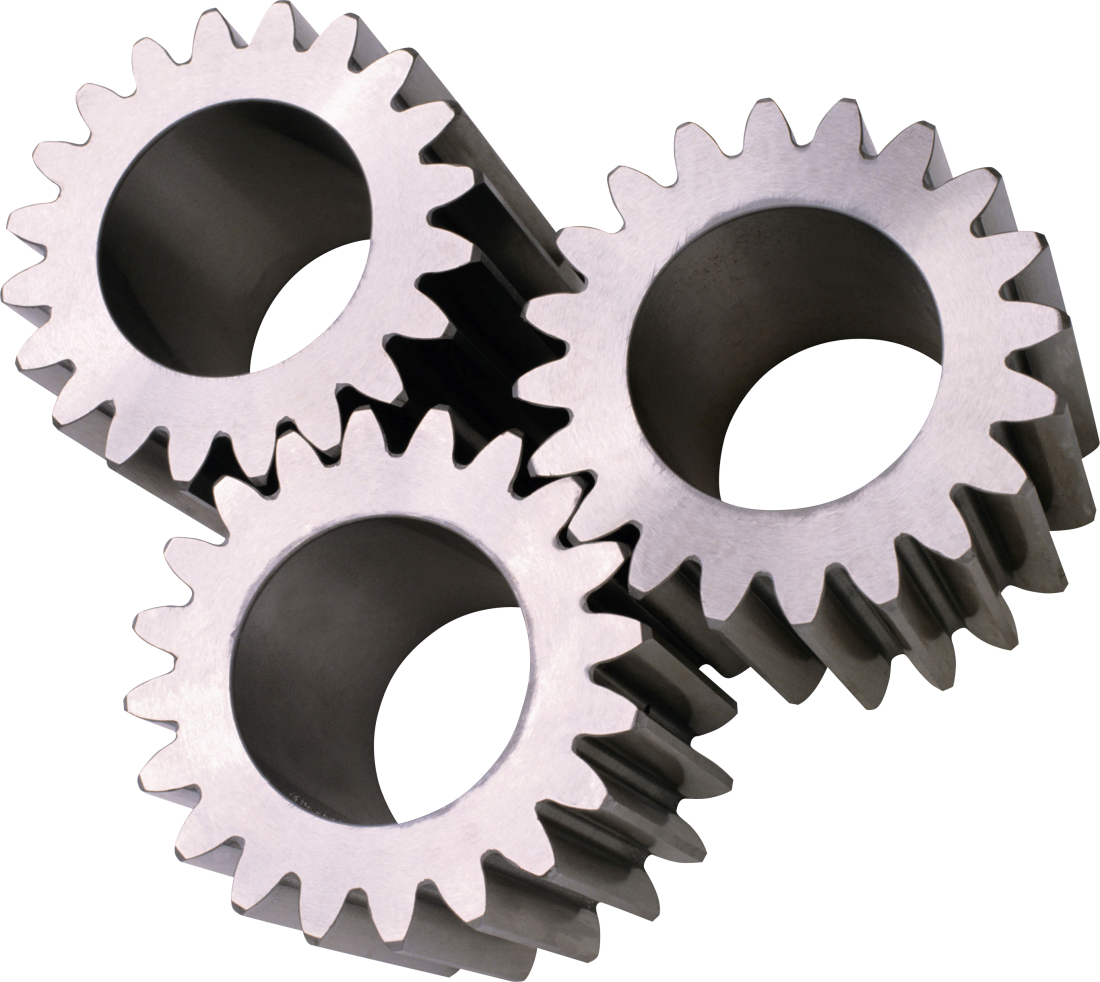 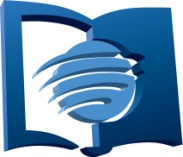 Отдел СШ и личного служения Евро-Азиатского дивизиона
[Speaker Notes: 1. Совет субботней школы является административным органом Субботней школы.
Он несет ответственность за успешную деятельность Субботней школы через председателя (руководителя) Субботней школы.]
2.   Состав совета Субботней школы .
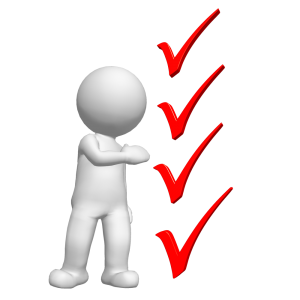 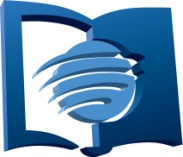 Отдел СШ и личного служения Евро-Азиатского дивизиона
[Speaker Notes: 2. Состав совета Субботней школы 
    Членами совета субботней школы являются:
     1. Руководитель субботней школы (председатель);
     2. Помощники руководителя;
     3. Секретарь субботней школы;
     4. Помощники секретаря;
     5. Руководители отделов субботней школы;
     6. Секретарь Отдела инвестиций;
     7. Директор отдела личного служения;
     8. Пресвитер, назначенный советом церкви или советом пресвитеров;
     9. Пастор церкви.]
Обязанности совета 
Субботней школы
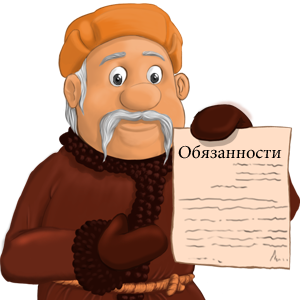 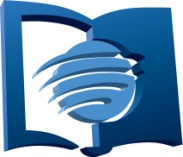 Отдел СШ и личного служения Евро-Азиатского дивизиона
[Speaker Notes: 3. Обязанности совета Субботней школы
Обязанностью совета Субботней школы является обеспечение её успешной работы. 
Этот совет призван рассматривать все вопросы, связанные с деятельностью Субботней школы.
Сразу после церковных выборов, совет Субботней школы должен собраться, чтобы составить план на текущий год. В течение года рекомендуется постоянно проводить совещания совета, не менее одного раза в месяц.]
4.   Совет СШ назначает служителей.
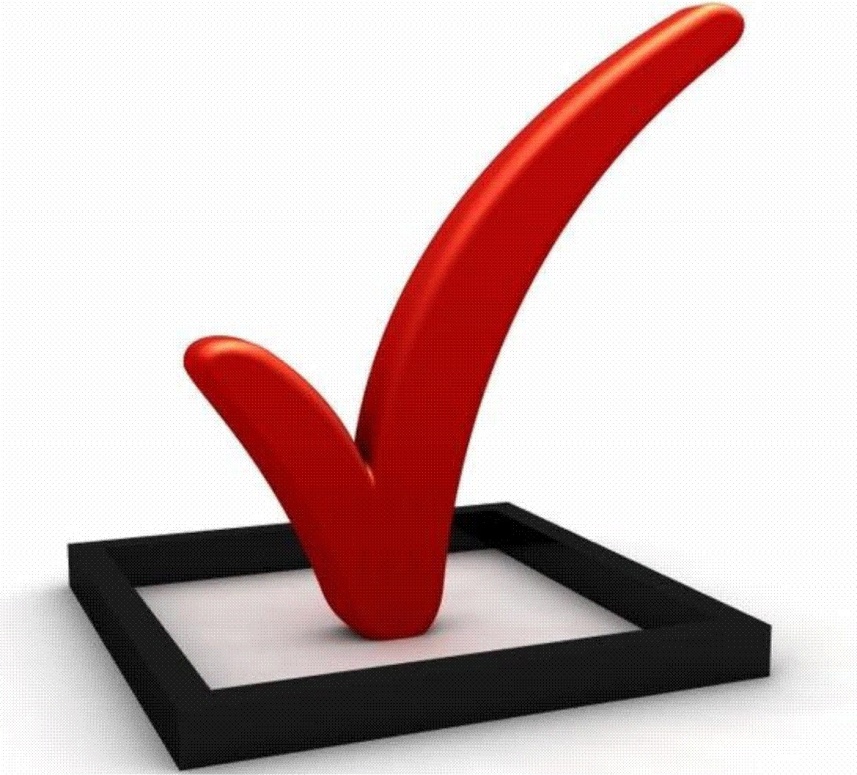 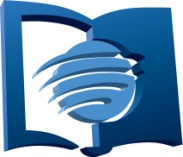 Отдел СШ и личного служения Евро-Азиатского дивизиона
[Speaker Notes: 4. Совет СШ назначает служителей 
    1. Помощники руководителей отделов субботней школы;
    2. Секретари отделов субботней школы;
    3. Дирижеры;
    4. Пианисты/органисты;
    5. Учителя Субботней школы для всех классов (утверждаются советом церкви);
    6. Привратники;
    7. Дежурные по залу.]
5.   Совет СШ решает вопросы…
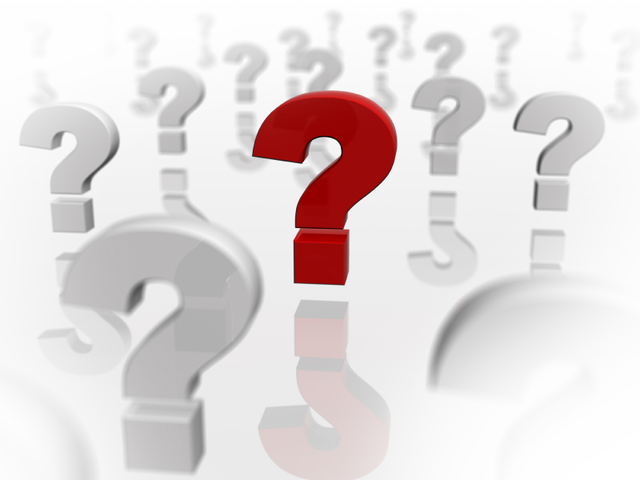 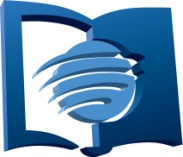 Отдел СШ и личного служения Евро-Азиатского дивизиона
[Speaker Notes: 5. Совет СШ решает вопросы:
    - назначение учителей СШ для всех классов; 
    - изменение списков учащихся разных классов; 
    - время обновления учетных записей в журналах СШ; 
    - разработки или планирование учебных программ; 
    - приобретение материалов для классов СШ;
    - использование оборудования, помещений для классов СШ; 
    - утверждает переводы из одного отдела в другой; 
    - планирования и проведения мероприятий СШ; 
    - оценки работы СШ; 
    - определения и достижения целей СШ;      
    - принятие решений по расходованию средств из фонда местной Субботней школы; 
    - создания новых классов Субботней школы; 
    - планирования миссионерской работы в обществе;
    - рассматривает различные вопросы СШ, требующие решения.]
6.   Совет СШ - аналитический центр и движущая сила  Субботней школы общины.
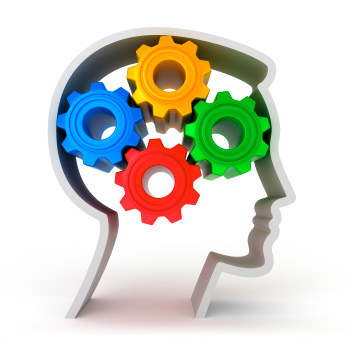 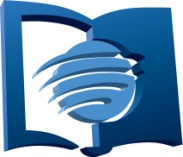 Отдел СШ и личного служения Евро-Азиатского дивизиона
[Speaker Notes: 6. Совет СШ - аналитический центр и движущая сила, Субботней школы общины
Совет СШ несёт ответственность за решение всех вопросов касающихся организации и деятельности Субботней школы общины. Он аналитический центр и движущая сила, своего рода «мозг» всей СШ общины.]
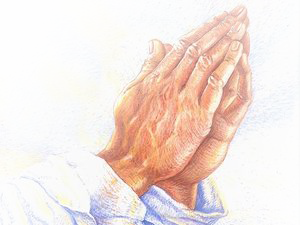 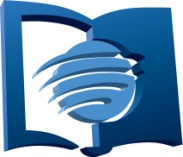 Отдел СШ и личного служения Евро-Азиатского дивизиона
[Speaker Notes: Молитва.]